Посвящение в химики!
9
8
7
6
5
4
3
2
1
М
Т
О
А
Х
Я
И
М
И
А
С
У
Т
П
К
А
О
Н
О
К
В
Р
Д
С
О
Л
И
Р
О
К
Г
Р
К
Е
А
П
Н
О
Е
Ф
З
О
С
Н
О
И
Т
Т
Е
Е
В
Л
И
Н
Е
М
Й
Е
Е
Д
И
Р
В
Ь
А
Т
Ф
О
И
Е
Л
Н
На выигрышной позиции смеси
На выигрышной позиции металлы
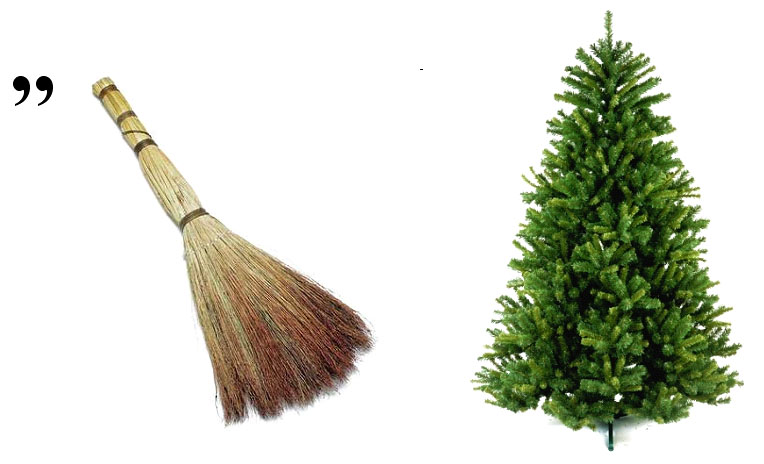 Никель
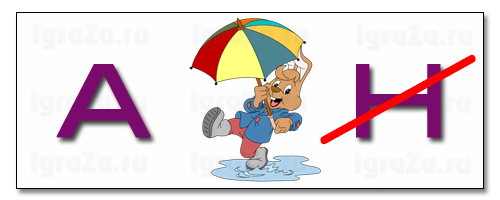 Азот
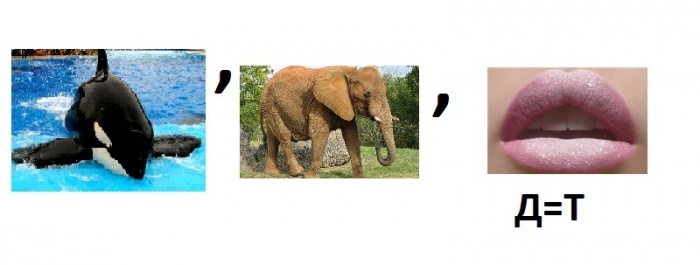 Кислород
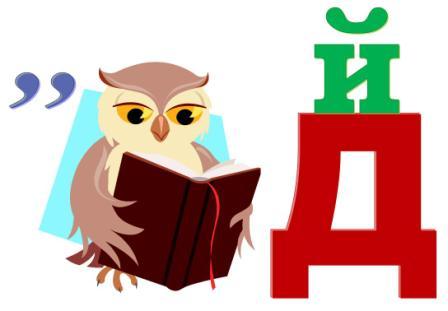 Ванадий
ЗАДАЧА:Приготовьте 50г 4%-го раствора.
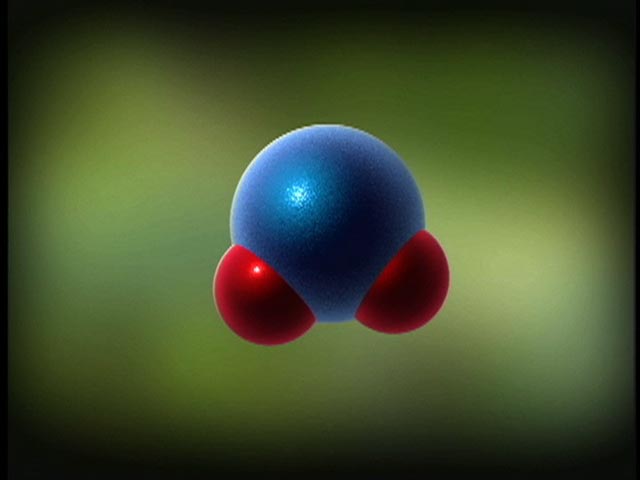 Вода
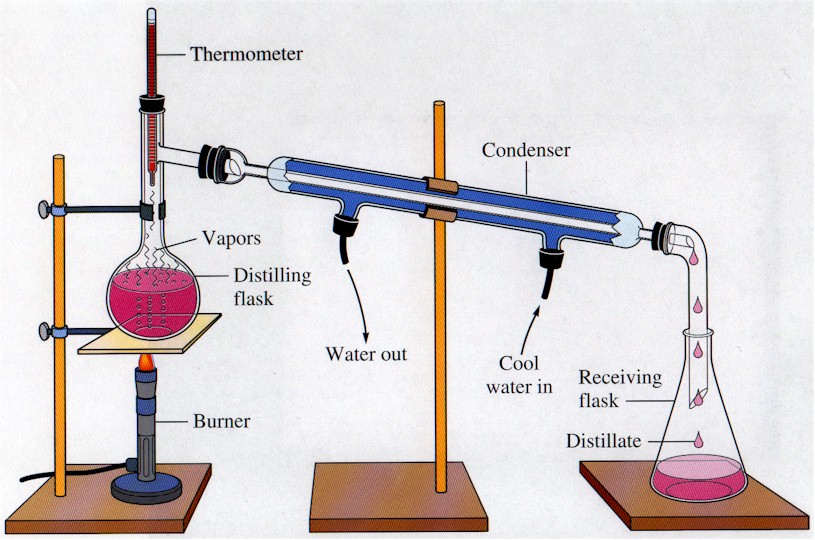 Дистилляция
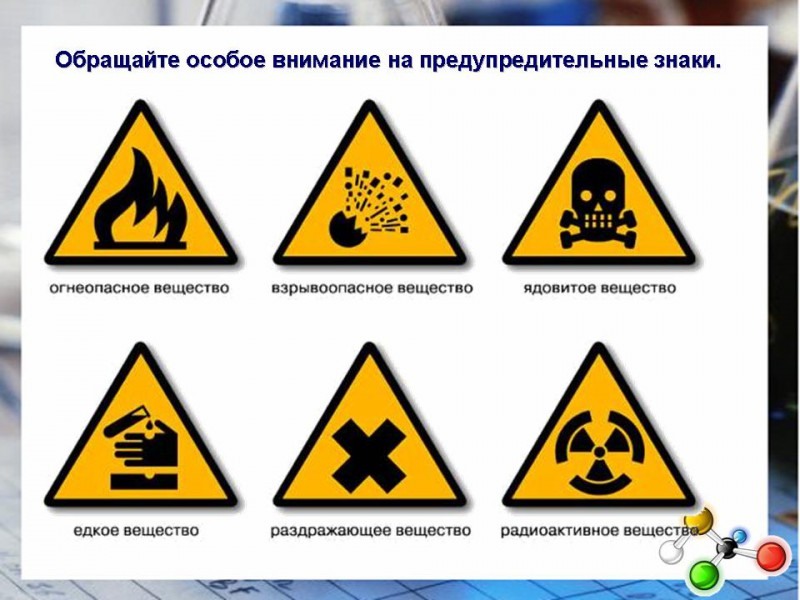 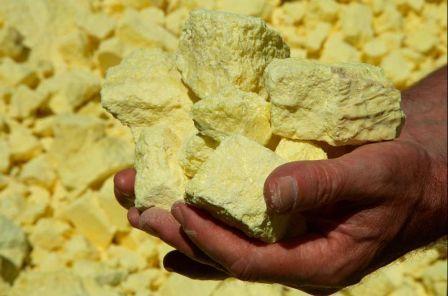 Сера
Рассчитайте относительную молекулярную массу вещества Al2(SO4)3
Мr(Al2(SO4)3) = 342
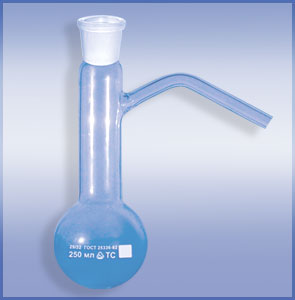 Колба Вюрца
ХИМИЯ !!!
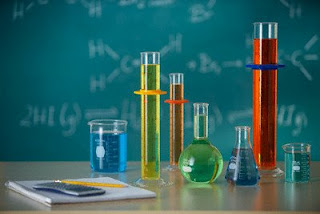 Я, юный химик, перед лицом своих товарищей торжественно клянусь:Горячо любить уроки химии и никогда их не прогуливать.Помнить химические свойства любого элемента на Земле.Знать все 114 элементов Периодической системы наизусть.Твердые вещества не просыпать; жидкие - не проливать;газообразные – не выпускать наружуЖить, учиться и химичить, как завещал великий Менделеев.Не применять знания, полученные на уроках химии, против людей.   А если я нарушу свою клятву, то пусть меня разъест серная кислота!		   Клянусь!  Клянусь!  Клянусь!
Учащиеся седьмых классов посвящаются в ХИМИКИ!!! Поздравляем!!!